Cloud Security
Book
Cloud computing Theory and Practice by Dan C. MarineSSu – chapter no 9.
Notes are added in each slide
Contents
Security in an interconnected world, cloud security risks.
Attacks in a cloud environment, top threats.
Security, a major concern for cloud users.
Privacy.
Trust.
Operating systems security.
Virtual machine security.
Security of virtualization.
Security risks posed by shared images.
Security risks posed by a management OS.
XOAR - breaking the monolithic design of	TCB.
Terra a trusted virtual machine monitor.
Cloud Computing: Theory and Practice. Chapter 9
2
Dan C. Marinescu
Cloud security
A computer cloud is a target-rich environment for malicious individuals  and criminal organizations.
Major concern for existing users and for potential new users of cloud  computing services. Outsourcing computing to a cloud generates new  security and privacy concerns.
Standards, regulations, and laws governing the activities of  organizations supporting cloud computing have yet to be adopted.  Many issues related to privacy, security, and trust in cloud computing  are far from being settled.
There is the need for international regulations adopted by the countries  where data centers of cloud computing providers	are located.
Service Level Agreements (SLAs) do not provide adequate legal  protection for cloud computer users, often left to deal with events  beyond their control.
Cloud Computing: Theory and Practice.
Chapter 9
4
Dan C. Marinescu
[Speaker Notes: What information is stored?
Where is it stored?
Who can access it?
What can be accessed?
Is that access appropriate?]
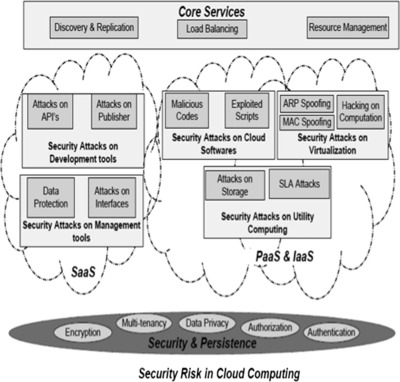 Cloud security risks
Traditional threats  impact amplified due to the vast amount of cloud  resources and the large user population that can be affected. The fuzzy  bounds of responsibility between the providers of cloud services and  users and the difficulties to accurately identify the cause.
New threats  cloud servers host multiple VMs; multiple applications  may run under each VM. Multi-tenancy and VMM vulnerabilities open  new attack channels for malicious users. Identifying the path followed  by an attacker more difficult in a cloud environment.
Authentication and authorization  the procedures in place for one  individual does not extend to an enterprise.
Third-party control  generates a spectrum of concerns caused by the
lack of transparency and limited user control.
Availability of cloud services  system failures, power outages, and  other catastrophic events could shutdown services for extended  periods of time.
Cloud Computing: Theory and Practice.
Chapter 9
6
Dan C. Marinescu
[Speaker Notes: Cloud servers hostmultiple VMs, and multiple applications may run under each VM.Multitenency in
conjunction with VMM vulnerabilities could open new attack channels for malicious users. Identifying
the path followed by an attacker is much more difficult in a cloud environment. Traditional investigation
methods based on digital forensics cannot be extended to a cloud, where the resources are shared among
a large user population and the traces of events related to a security incident are wiped out due to the
high rate of write operations on any storage media.]
Multi-Tenancy
Conflict between tenants’ opposing goals
Tenants share a pool of resources and have opposing goals
How does multi-tenancy deal with conflict of interest?
Can tenants get along together and ‘play nicely’ ?
If they can’t, can we isolate them?
How to provide separation between tenants?

Cloud Computing brings new threats
Multiple independent users share the same physical infrastructure
 Thus an attacker can legitimately be in the same physical machine as the target
7
[Speaker Notes: In cloud computing, multitenancy means that multiple customers of a cloud vendor are using the same computing resources. Despite the fact that they share resources, cloud customers aren't aware of each other, and their data is kept totally separate. Multitenancy is a crucial component of cloud computing; without it, cloud services would be far less practical. Multitenant architecture is a feature in many types of public cloud computing, including IaaS, PaaS, SaaS, containers, and serverless computing. 


There is no doubt that multitenancy is the root cause of many user concerns. Nevertheless, multitenancy
enables a higher server utilization thus, lower costs. Because it is one of the pillars of utility
computing, users have to learn to live with multitenancy. The threats caused by multitenancy differ
from one cloud delivery model to another. For example, in the case of SaaS, private information such
as name, address, phone numbers, and possibly credit card numbers of many users is stored on one
server, and when the security of that server is compromised, a large number of users are affected. We
have already mentioned that multitenancy threats during processing time cannot be ignored.]
Attacks in a cloud computing environment
Three actors involved; six types of attacks possible.
The user can be attacked by:
Service  SSL certificate spoofing, attacks on browser caches, or  phishing attacks.
The cloud infrastructure  attacks that either originates at the  cloud or spoofs to originate from the cloud infrastructure.
The service can be attacked by:
A user buffer overflow, SQL injection, and privilege escalation  are the common types of attacks.
The cloud infrastructure  the most serious line of attack.	Limiting  access to resources, privilege-related attacks, data distortion,  injecting additional operations.
The cloud infrastructure can be attacked by:
A user  targets the cloud control system.
A service  requesting an excessive amount of resources and  causing the exhaustion of the resources. (DOS, DDOS)
Cloud Computing: Theory and Practice.
Chapter 9
8
Dan C. Marinescu
[Speaker Notes: SSl – Secure Socket layer
A spoofing attack is when an attacker or malicious program successfully acts on another person’s (or program’s) behalf by impersonating data.
 
takes place when the attacker pretends to be someone else (or another computer, device, etc.) on a network in order to trick other computers, devices or people into performing legitimate actions or giving up sensitive data. Some common types of spoofing attacks include ARP spoofing, DNS spoofing and IP address spoofing. These types of spoofing attacks are typically used to attack networks, spread malware and to access confidential information and data.

SSL Certificates are small data files that digitally bind a cryptographic key to an organization's details. When installed on a web server, it activates the padlock and the https protocol and allows secure connections from a web server to a browser.
Companies like GlobalSign are known as trusted Certificate Authorities. This is because browser and operating system vendors such as Microsoft, Mozilla, Opera, Blackberry, Java, etc., trust that GlobalSign is a legitimate Certificate Authority and that it can be relied on to issue trustworthy SSL Certificates. The more applications, devices and browsers the Certificate Authority embeds its Root into, the better "recognition" the SSL Certificate can provide.

Phishing is a type of social engineering attack often used to steal user data, including login credentials and credit card numbers. It occurs when an attacker, masquerading as a trusted entity, dupes a victim into opening an email, instant message, or text message. The recipient is then tricked into clicking a malicious link, which can lead to the installation of malware, the freezing of the system as part of a ransomware attack or the revealing of sensitive information]
User
Invoke the service
and get results
Control and  monitor the cloud
Service-User
Cloud-User
User-Service
User-Cloud
Cloud  infrastructure
Service
Cloud-Service
Service-Cloud
Request resources  and manage them
Surfaces of attacks in a cloud computing environment.
Cloud Computing: Theory and Practice.
Chapter 9
9
Dan C. Marinescu
[Speaker Notes: Phishing is an attack aiming to gain information from a site database by masquerading as a trustworthy entity. Such
information could be names and credit card numbers, Social Security Numbers (SSN), or other personal information stored
by online merchants or other service providers.
SQL injection is a form of attack typically used against a Web site. An SQL command entered in a Web form causes the
contents of a database used by the Web site to be dumped to the attacker or altered. SQL injection can be used against other
transaction-processing systems and is successful when the user input is not strongly typed and/or rigorously filtered.
Cross-site scripting is the most popular form of attack against Web sites. A browser permits the attacker to insert client
scripts into the Web pages and thus bypass the access controls at the Web site.]
Top threats to cloud computing
Identified by a 2010 Cloud Security Alliance (CSA) report:
The abusive use of the cloud - the ability to conduct nefarious activities  from the cloud.
APIs that are not fully secure - may not protect the users during a range  of activities starting with authentication and access control to monitoring  and control of the application during runtime.
Malicious insiders - cloud service providers do not disclose their hiring  standards and policies,	so this can be a serious threat.
Shared technology.
Account hijacking.
Data loss or leakage - if the only copy of the data is stored on the cloud,  then sensitive data is permanently lost when cloud data replication fails  followed by a storage media failure.
Unknown risk profile - exposure to the ignorance or underestimation of  the risks of cloud computing.
Cloud Computing: Theory and Practice.
Chapter 9
10
Dan C. Marinescu
[Speaker Notes: Cloud Security Alliance is a not-for-profit organization with the mission to “promote the use of best practices for providing security assurance within Cloud Computing, and to provide education on the uses of Cloud Computing to help secure all other forms of computing]
Auditability of cloud activities
The lack of transparency makes auditability a very difficult  proposition for cloud computing.
Auditing guidelines elaborated by	the National Institute of  Standards (NIST) are mandatory for US Government agencies:
the Federal Information Processing Standard (FIPS).
the Federal Information Security Management Act (FISMA).
Cloud Computing: Theory and Practice.
Chapter 9
11
Dan C. Marinescu
[Speaker Notes: The Federal Information Security Management Act (FISMA) is United States legislation that defines a comprehensive framework to protect government information, operations and assets against natural or man-made threats. FISMA was signed into law part of the Electronic Government Act of 2002.
The Federal Information Processing Standard (FIPS) Publication 140-2 is a US government security standard that specifies the security requirements for cryptographic modules protecting sensitive information.]
Security - the top concern for cloud users
The unauthorized access to confidential information and the data theft  top the list of user concerns.
Data is more vulnerable in storage, as it is kept in storage for extended  periods of time.
Threats during processing cannot be ignored;	such threats can originate  from flaws in the VMM, rogue VMs, or a VMBR.
There is the risk of unauthorized access and data theft posed by
rogue employees of a Cloud Service Provider (CSP).
Lack of standardization is also a major concern.
Users are concerned about the legal framework for enforcing cloud  computing security.
Multi-tenancy is the root cause of many user concerns. Nevertheless,
multi-tenancy enables a higher server utilization, thus lower costs.
The threats caused by multi-tenancy	differ from one cloud delivery  model to another.
Cloud Computing: Theory and Practice.
Chapter 9
12
Dan C. Marinescu
[Speaker Notes: VMBR – virtual machine based rootkit
a “rogue VMM” between the physical hardware
and an operating system. Such a rogue VMM is called a virtual machine-based rootkit (VMBR).
The
term rootkit refers to malware with privileged access to a system. The name comes from root, themost
privileged account on a Unix system, and kit, a set of software components.]
Legal protection of cloud users
The contract between the user and the Cloud Service Provider (CSP)
should spell out explicitly:
CSP obligations to handle securely sensitive information and its  obligation to comply to privacy laws.
CSP liabilities for mishandling sensitive information.
CSP liabilities for data loss.
The rules governing ownership of the data.
The geographical regions where information and backups can be stored.
Cloud Computing: Theory and Practice.
Chapter 9
13
Dan C. Marinescu
Privacy
Privacy  the right of an individual, a group of individuals, or an  organization to keep information	of personal nature or proprietary  information from being disclosed.
Privacy is protected by law; sometimes laws limit privacy.
The main aspects of privacy	are:	the lack of user control, potential  unauthorized secondary use, data proliferation, and dynamic  provisioning.
Digital age has confronted legislators with significant challenges  related to privacy as	new threats have emerged. For example,  personal information voluntarily shared, but stolen from sites granted  access to it or misused can lead to identity theft.
Privacy concerns are different for the three cloud delivery models  and also depend on the actual context.
Cloud Computing: Theory and Practice.
Chapter 9
14
Dan C. Marinescu
Federal Trading Commission Rules
Web sites that collect personal identifying information from or about
consumers online required to comply with four fair information practices:
Notice - provide consumers clear and conspicuous notice of their  information practices, including what information they collect, how they  collect it, how they use it, how they provide Choice, Access, and Security to  consumers, whether they disclose the information collected to other entities,  and whether other entities are collecting information through the site.
Choice - offer consumers choices as to how their personal identifying  information is used.	Such choice would encompass both internal secondary  uses (such as marketing back to consumers) and external secondary uses  (such as disclosing data to other entities).
Access - offer consumers reasonable access to the information a web site  has collected about them, including a reasonable opportunity to review  information and to correct inaccuracies or delete information.
Security - take reasonable steps to protect the security of the information
they collect from consumers.
Cloud Computing: Theory and Practice.
Chapter 9
15
Dan C. Marinescu
Privacy Impact Assessment (PIA)
The need for tools capable to identify privacy issues in information  systems.
There are no international standards for such a process, though  different countries and organization require PIA reports.
The centerpiece of A proposed PIA tool is based on a SaaS service.
The users of the SaaS service providing access to the PIA tool must fill  in a questionnaire.
The system used a knowledge base (KB) created and maintained by  domain experts.
The system uses templates to generate additional questions necessary  and to fill in the PIA report.
An expert system infers which rules are satisfied by the facts in the  database and provided by the users and executes the rule with the  highest priority.
Cloud Computing: Theory and Practice.
Chapter 9
16
Dan C. Marinescu
[Speaker Notes: A PIA is designed to accomplish three goals:
Ensure conformance with applicable legal, regulatory, and policy requirements for privacy;

Determine the risks and effects; and
Evaluate protections and alternative processes to mitigate potential privacy risks.

A PIA tool that could be deployed as aWeb-based service is proposed. The inputs to the tool
includes project information, an outline of project documents, privacy risks, and stakeholders. The tool
will produce a PIA report consisting of a summary of findings, a risk summary, security, transparency,
and cross-border data flows.]
Trust
Trust  assured reliance on the character, ability, strength, or truth
of someone or something.
Complex phenomena:	enable cooperative behavior, promote  adaptive organizational forms, reduce harmful conflict, decrease  transaction costs, promote effective responses to crisis.
Two conditions must exist for trust to develop.
Risk  the perceived probability of loss;	trust not necessary if there is  no risk involved, if there is a certainty that an action can succeed.
Interdependence  the interests of one entity cannot be achived  without reliance on other entities.
A trust relationship goes though three phases:
Building phase, when trust is formed.
Stability phase, when trust exists.
Dissolution phase, when trust declines.
An entity must work very hard to build trust, but may lose the trust  very easily.
Cloud Computing: Theory and Practice.
Chapter 9
17
Dan C. Marinescu
Internet trust
Obscures or lacks entirely the dimensions of character and  personality, nature of relationship, and institutional character of the  traditional trust.
Offers individuals the ability to obscure or conceal their identity. The  anonymity reduces the cues normally used in judgments of trust.
Identity is critical for developing trust relations, it allows us to base  our trust on the past history of interactions with an entity. Anonymity  causes mistrust because identity is associated with accountability  and in absence of identity accountability cannot be enforced.
The opacity extends identity to personal characteristics.	It is  impossible to infer if the entity or individual we transact with is who it  pretends to be, as the transactions occur between entities separated  in time and distance.
There are no guarantees that the entities we transact with fully  understand the role they have assumed.
Cloud Computing: Theory and Practice.
Chapter 9
18
Dan C. Marinescu
[Speaker Notes: To remedy the loss of clues,we need security mechanisms for access control, transparency of identity,
and surveillance. The mechanisms for access control are designed to keep intruders and mischievous
agents out. Identity transparency requires that the relationship between a virtual agent and a physical
person should be carefully checked through methods such as biometric identification. Digital signatures
and digital certificates are used for identification. Surveillance could be based on intrusion detection or
on logging and auditing. The first option is based on real-time monitoring, the second on offline sifting
through audit records.]
How to determine trust
Policies and reputation are two ways of determining trust.
Policies reveal the conditions to obtain trust, and the actions when  some of the conditions	are  met. Policies	require	the verification of  credentials;	credentials are issued by a trusted authority and describe  the qualities of the entity using the credential.
Reputation is a quality attributed to an entity based on a relatively long  history of interactions or possibly observations of the entity.  Recommendations are based on trust decisions made	by others and  filtered through the perspective of the entity assessing the trust.
In a computer science context : trust of a party A to a party B for a  service X is the measurable belief of		A	in	that	B	behaves  dependably	for	a specified	period	within a specified context (in  relation to service X).
Cloud Computing: Theory and Practice.
Chapter 9
19
Dan C. Marinescu
Operating system security
A critical function of an OS is to protect applications against a wide  range of malicious attacks, e.g., unauthorized access to privileged  information, tempering with executable code, and spoofing.
The elements of the mandatory OS security:
Access control  mechanisms to control the access to system objects.
Authentication usage  mechanisms to authenticate a principal.
Cryptographic usage policies  mechanisms used to protect the data
Commercial OS do not support a multi-layered security; only  distinguish between a completely privileged security domain and a  completely unprivileged one.
Trusted paths mechanisms  support user interactions with trusted  software. Critical for system security;	if such mechanisms do not  exist, then malicious software can impersonate trusted software.  Some systems provide trust paths for a few functions, such as login  authentication and password changing, and allow servers to  authenticate their clients.
Cloud Computing: Theory and Practice.
Chapter 9
20
Dan C. Marinescu
[Speaker Notes: A trusted path or trusted channel is a mechanism that provides confidence that the user is communicating with what the user intended to communicate with, ensuring that attackers can't intercept or modify whatever information is being communicated.
The term was initially introduced by Orange Book.[1] As its security architecture concept, it can be implemented with any technical safeguards suitable for particular environment and risk profile.
Access control models
Discretionary Access Control (DAC)
Mandatory Access Control (MAC)
Role-Based Access Control (RBAC)
Rule-Based Access Control (RAC)]
Closed-box versus open-box platforms
Closed-box platforms , e.g., cellular phones, game consoles and ATM  could have embedded cryptographic keys to reveal their true identity to  remote systems and authenticate the software running on them.
Such facilities are not available to open-box platforms, the traditional  hardware for commodity operating systems.
Commodity operating system offer low assurance. An OS is a complex  software system consisting of millions of lines of code and it is vulnerable  to a wide range of malicious attacks.
An OS provides weak mechanisms for applications to authenticate to  one another and create a trusted path between users and applications.
An OS poorly isolates one application from another; once an application  is compromised, the entire physical platform and all applications running  on it can be affected. The platform security level is reduced to the  security level of the most vulnerable application running on the platform.
Cloud Computing: Theory and Practice.
Chapter 9
21
Dan C. Marinescu
[Speaker Notes: Access control systems provide the essential services of authorization, identification and authentication (I&A), access approval, and accountability where:
authorization specifies what a subject can do
identification and authentication ensure that only legitimate subjects can log on to a system
access approval grants access during operations, by association of users with the resources that they are allowed to access, based on the authorization policy
accountability identifies what a subject (or all subjects associated with a user) did]
Virtual machine security
Hybrid and hosted VMs, expose the entire system to the vulnerability  of the host OS.
In a traditional VM the Virtual Machine Monitor (VMM) controls the  access to the hardware and provides a stricter isolation of VMs from  one another than the isolation of processes in a traditional OS.
A VMM controls the execution of privileged operations and can enforce  memory isolation as well as disk and network access.
The VMMs are considerably less complex and better structured than  traditional operating systems thus, in a better position to respond to  security attacks.
A major challenge 
A secure TCB (Trusted Computing Base) is a necessary condition for  security in a virtual machine environment; if the TCB is compromised  then the security of the entire system is affected.
Cloud Computing: Theory and Practice.
Chapter 9
22
Dan C. Marinescu
[Speaker Notes: The trusted computing base (TCB) of a computer system is the set of all hardware, firmware, and/or software components that are critical to its security, in the sense that bugs or vulnerabilities occurring inside the TCB might jeopardize the security properties of the entire system. By contrast, parts of a computer system outside the TCB must not be able to misbehave in a way that would leak any more privileges than are granted to them in accordance to the security policy.]
Trusted Computing
Base (TCB)
Application
Application
Application
Application
Guest VM
Guest VM
Guest VM
Guest VM
Security
Services VM
Reduced
Guest OS
Guest OS
Guest OS
Guest OS
Guest OS
Security
Services
Frontend of VM  Security Services
Frontend of VM  Security Services
Virtual Machine Monitor &  Security Services
Virtual Machine Monitor & Security Services
(a)
(b)
(a) Virtual security services provided by the VMM; (b) A	dedicated  security VM.
Cloud Computing: Theory and Practice.
Chapter 9
23
Dan C. Marinescu
VMM-based threats
Starvation of resources and denial of service for some VMs.  Probable causes:
(a) badly configured resource limits for some VMs.
(b) a rogue VM with the capability to bypass resource limits set in  VMM.
VM side-channel attacks: malicious attack on one or more VMs by
a rogue VM under the same VMM. Probable causes:
(a) lack of proper isolation of inter-VM traffic due to misconfiguration of  the virtual network residing in the VMM.
(b) limitation of packet inspection devices to handle high speed traffic,
e.g., video traffic.
(c) presence of VM instances built from insecure VM images, e.g., a  VM image having a guest OS without the latest patches.
Buffer overflow attacks.
Cloud Computing: Theory and Practice.
Chapter 9
24
Dan C. Marinescu
VM-based threats
Deployment of rogue or insecure VM.	Unauthorized users may  ucreate insecure instances from images or may perform nauthorized administrative actions on existing VMs.
Probable cause:
improper configuration of access controls on VM administrative tasks  such as	instance creation, launching, suspension, re-activation and so  on.
Presence of insecure and tampered VM images in the VM image  repository. Probable causes:
(a) lack of access control to the VM image repository.
(b) lack of mechanisms to verify the integrity of the images, e.g.,
digitally signed image.
Cloud Computing: Theory and Practice.
Chapter 9
25
Dan C. Marinescu
[Speaker Notes: Live monitoring  - Forensics , memory image capturing through tools
Virtualization infrastructure  - live monitoring of memory VMs

libVMI (virtual machine introspection) – you have to integrate it with VMM


IOCs (indicators of compromise)]
Some common types of virtualized security features include:
Segmentation, or making specific resources available only to specific applications and users. This typically takes the form of controlling traffic between different network segments or tiers.
Micro-segmentation, or applying specific security policies at the workload level to create granular secure zones and limit an attacker’s ability to move through the network. Micro-segmentation divides a data center into segments and allows IT teams to define security controls for each segment individually, bolstering the data center’s resistance to attack.
Isolation, or separating independent workloads and applications on the same network. This is particularly important in a multitenant public cloud environment, and can also be used to isolate virtual networks from the underlying physical infrastructure, protecting the infrastructure from attack.
Advantages of virtualization
The complete state of an operating system running under a virtual  machine is captured by the VM;	this state can be saved in a file and  then the file can be copied and shared. Implications:
Ability to support the IaaS delivery model. In this model a user selects an  image matching the local environment used by the application and then  uploads and runs the application on the cloud using this image.
Increased reliability. An operating system with all the applications running
under it can be replicated and switched to a hot standby.
Improved intrusion prevention and detection. A clone can look for known  patterns in system activity and detect intrusion. The operator can switch  to a hot standby when suspicious events are detected.
More efficient and flexible software testing. Instead of a very large  number of dedicated systems running under different OS, different  version of each OS, and different patches for each version, virtualization  allows the multitude of OS instances to share a small number of physical  systems.
Cloud Computing: Theory and Practice.
Chapter 9
27
Dan C. Marinescu
[Speaker Notes: hot standby is a method of achieving redundancy. The primary and the secondary or backup systems run simultaneously.
The data is mirrored to the secondary in real time so that both systems contain identical information.]
Reading assignment
Read 9.7 from Dan C. Marinescu Cloud Computing_ Theory and Practice  2013
More advantages of virtualization
Straightforward mechanisms to implement resource management  policies:
To balance the load of a system, a VMM can move an OS and the  applications running under it to another server when the load on the  current server exceeds a high water mark.
To reduce power consumption, the load of lightly loaded servers can be  moved to other servers	and then, turn off or set on standby mode the  lightly loaded servers.
When	secure logging and intrusion protection are implemented at the  VMM layer, the services cannot be disabled or modified. Intrusion  detection can be disabled and logging can be modified by an intruder  when implemented at the OS level.	A VMM may be able to log only  events of interest for a post-attack analysis.
Cloud Computing: Theory and Practice.
Chapter 9
29
Dan C. Marinescu
Undesirable effects of virtualization
Diminished ability to manage the systems and track their status.
The number of physical systems in the inventory of an organization is  limited by cost, space, energy consumption, and human support.  Creating a virtual machine (VM) reduces ultimately to copying a file,  therefore the explosion of the number of VMs. The only limitation for the  number of VMs is the amount of storage space available.
Qualitative aspect of the explosion of the number of VMs  traditionally,  organizations install and maintain the same version of system software.  In a virtual environment	the number of different operating systems, their  versions, and the patch status of each version will be very diverse.  Heterogeneity will tax the support team.
The software lifecycle has serious implication on security. The traditional  assumption	 the software lifecycle is a straight line, hence the patch  management is based on a monotonic forward progress. The virtual  execution model maps to a tree structure rather than a line; indeed, at  any point in time multiple instances of the VM can be created and then,  each one of them can be updated, different patches installed, and so on.
Cloud Computing: Theory and Practice.
Chapter 9
30
Dan C. Marinescu
Implications of virtualization on security
Infection may last indefinitely  some of the infected VMs may be  dormant at the time when the measures to clean up the systems are  taken and then, at a later time, wake up and infect other systems; the  scenario can repeat itself.
In a traditional computing environment a steady state can be reached.  In this steady state all systems are brought up to a desirable state.  This desirable state is reached by installing the latest version of the  system software and then applying to all systems the latest patches.  Due to the lack of control, a virtual environment may never reach  such a steady state.
A side effect of the ability to record in a file the complete state of a VM  is the possibility to roll back a VM. This allows a new type of  vulnerability caused by events recorded in the memory of an attacker.
Cloud Computing: Theory and Practice.
Chapter 9
31
Dan C. Marinescu
Security risks posed by shared images
Image sharing is critical for the IaaS cloud delivery model. For
example, a user of AWS has the option to choose between
Amazon Machine Images (AMIs) accessible through the Quick Start.
Community AMI menus of the EC2 service.
Many of the images analyzed by a recent report allowed a user to  undelete files, recover credentials, private keys, or other types of  sensitive information with little effort and using standard tools.
A software vulnerability audit revealed that 98% of the Windows  AMIs and 58% of Linux AMIs audited had critical vulnerabilities.
Security risks:
Backdoors and leftover credentials.
Unsolicited connections.
Malware.
Cloud Computing: Theory and Practice.
Chapter 9
32
Dan C. Marinescu
[Speaker Notes: A backdoor attack is a type of malware that gives cybercriminals unauthorized access to a website. Cybercriminals install the malware through unsecured points of entry, such as outdated plug-ins or input fields. Once they enter through the back door, they have access to all your company’s data, including customers’ personal identifiable information (PII).
As the name suggests, a backdoor attack is stealthy, and cybercriminals often slip in undetected]
Security risks posed by a management OS
A virtual machine monitor, or hypervisor, is considerably smaller than
an operating system, e.g., the Xen VMM has ~ 60,000 lines of code.
The Trusted Computer Base (TCB) of a cloud computing environment  includes not only the hypervisor but also the management OS.
The management OS supports administrative tools, live migration,  device drivers, and device emulators.
In Xen the management operating system runs in	Dom0;	it manages
the building of all user domains, a process consisting of several steps:
Allocate memory in the Dom0 address space	and	load the kernel of the  guest operating system from the secondary storage.
Allocate memory for the new VM and use foreign mapping to load the  kernel to the new VM.
Set up the initial page tables for the new VM.
Release the foreign mapping on the new VM memory, set up the virtual  CPU registers and launch the new VM.
Cloud Computing: Theory and Practice.
Chapter 9
33
Dan C. Marinescu
[Speaker Notes: Xen Project runs in a more privileged CPU state than any other software on the machine.
Responsibilities of the hypervisor include memory management and CPU scheduling of all virtual machines ("domains"), and for launching the most privileged domain ("dom0") - the only virtual machine which by default has direct access to hardware. From the dom0 the hypervisor can be managed and unprivileged domains ("domU") can be launched.[3]
The dom0 domain is typically a version of Linux or BSD. User domains may either be traditional operating systems, such as Microsoft Windows under which privileged instructions are provided by hardware virtualization instructions (if the host processor supports x86 virtualization, e.g., Intel VT-x and AMD-V),[4] or paravirtualized operating systems whereby the operating system is aware that it is running inside a virtual machine, and so makes hypercalls directly, rather than issuing privileged instructions.
Xen Project boots from a bootloader such as GNU GRUB, and then usually loads a paravirtualized host operating system into the host domain (dom0).]
Management OS
Administrative tools
Live migration  Device drivers  Device emulation
Application
Application
Application
Guest OS
Guest OS
Guest OS
Xen
Domain0 control  interface
Virtual physical  memory
Virtual network
Virtual block  devices
Virtual x86  CPU
x86 Hardware

The trusted computing base of a Xen-based environment includes the hardware,  Xen, and the management operating system running in Dom0. The management  OS supports administrative tools, live migration, device drivers, and device  emulators. A guest operating system and applications running under it reside in a  DomU.
Cloud Computing: Theory and Practice.
Chapter 9
34
Dan C. Marinescu
Possible actions of a malicious Dom0
At the time it creates a	DomU:
Refuse to carry out the steps necessary to start the new VM.
Modify the kernel of the guest OS to allow a third party to monitor and
control the execution of applications running under the new VM.
Undermine the integrity of the new VM by setting the wrong page  tables and/or setup wrong virtual CPU registers.
Refuse to release the foreign mapping and access the memory while
the new VM is running.
At run time:
Dom0 exposes a set of abstract devices to the guest operating systems  using split drivers with the frontend of in a DomU and the backend in  Dom0. We have to ensure that run time communication through Dom0  is encrypted.	Transport Layer Security (TLS) does not guarantee that  Dom0 cannot extract cryptographic keys from the memory of the OS  and applications running in DomU
Cloud Computing: Theory and Practice.
Chapter 9
35
Dan C. Marinescu
[Speaker Notes: Dom0 exposes a set of abstract devices to the guest operating systems using split drivers. The front end
of such a driver is in the DomU and its back end in Dom0, and the two communicate via a ring in shared
memory]
A major weakness of Xen
The entire state of the system is maintained by	XenStore.

A malicious VM can deny to other VMs access to XenStore;  it can also gain access to the memory of a DomU.
Cloud Computing: Theory and Practice.
Chapter 9
36
Dan C. Marinescu
[Speaker Notes: important part of the administrative architecture for a Xen system is XenStore. XenStore is a database of configuration information shared between domains. Domains read and write the XenStore database to communicate with each other. This database is maintained by Domain0 on behalf of all the domains. XenStore supports atomic operations such as reading a key or writing a key. When new values are written into XenStore, the affected domains are notified.]
How to deal with run-time vulnerability of Dom0
To implement a secure run-time system, we have to intercept and  control the hypercalls used for communication between a Dom0 that  cannot be trusted and a DomU we want to protect.
New hypercalls are necessary to protect:
The privacy and integrity of the virtual CPU of a VM. When Dom0 wants to  save the state of the VM the hypercall should be intercepted and	the  contents of the virtual CPU registers should be encrypted. When  DomU is  restored, the virtual CPU context should be decrypted and then an integrity  check should be carried out.
The privacy and integrity of the VM virtual memory. The page table update  hypercall should be intercepted and the page should be encrypted so that  Dom0 handles only encrypted pages of the VM. To guarantee the integrity,  the hypervisor should calculate a hash of all the memory pages before they  are saved by Dom0. An address translation is necessary	as a restored  DomU may be allocated a different memory region.
The freshness of the virtual CPU and the memory of the VM. The solution
is to add to the hash a version number.
Cloud Computing: Theory and Practice.
Chapter 9
37
Dan C. Marinescu
Xoar - breaking the monolithic design of	TCB
Xoar is a version of Xen designed to boost system security; based on  micro-kernel design principles. The design goals are:
Maintain the functionality provided by	Xen.
Ensure transparency with existing management and VM interfaces.
Tight control of privileges, each component should only have the  privileges required by its function.
Minimize the interfaces of all components to reduce the possibility that a
component can be used by an attacker.
Eliminate sharing. Make sharing explicit whenever it cannot be eliminated  to allow meaningful logging and auditing.
Reduce the opportunity of an attack targeting a system component by
limiting the time window when	the component runs.
The security model of Xoar assumes that threats come from:
A guest VM attempting to violate data integrity or confidentiality of another
guest VM on the same platform, or to exploit the code of the guest.
 Bugs in the initialization code of the management virtual machine.
Cloud Computing: Theory and Practice.
38
Chapter 9
Dan C. Marinescu
[Speaker Notes: The
term rootkit refers to malware with privileged access to a system. The name comes from root, themost
privileged account on a Unix system, and kit, a set of software components.]
Xoar system components
Permanent components  XenStore-State(part of xenstore) maintains all information regarding
the state of the system.
Components used to boot the system; they self-destruct before any user VM is  started. They discover the hardware configuration of the server including the  PCI drivers and then boot the system:
PCIBack - virtualizes access to PCI bus configuration.
Bootstrapper - coordinates booting of the system.
Components restarted on each request:
XenStore-Logic. (part of xenstore)
Toolstack - handles VM management requests, e.g., it requests the Builder
to create a new guest VM in response to a user request.
Builder - initiates user VMs.
Components restarted on a timer; the two components export physical storage  device drivers and the physical network driver to a guest VM.
Blk-Back - exports physical storage device drivers using udev rules.
	NetBack - exports the physical network driver.
Cloud Computing: Theory and Practice.
39
Chapter 9
Dan C. Marinescu
[Speaker Notes: udev is the device manager for the Linux kernel.]
PCIBack  Bootstrapper
Self-destructing
Permanent
BlkBack
QEMU
XenStore-State
Guest VM
NetBack
Restarted on timer
XenStore-Logic
Toolstack  Builder
Restarted on  each request
XOAR
Xoar	has nine classes of components of four types: permanent, self-destructing,  restarted upon request, and restarted on timer. A guest VM is started using the  by the Builder using the Toolstack; it is controlled by the XenStore-Logic. The  devices used by the guest VM are emulated by the	Qemu component. Qemu is
responsible for device emulation
Cloud Computing: Theory and Practice.
40
Chapter 9
Dan C. Marinescu
Virtual Machine B
Virtual Machine A
Qemu
NetBack B
BlkBack B
BlkBack A
NetBack A
Toolstack A
Toolstack B
Builder
XenStore-Logic
XenStore-State
XenStore

Xen


Component sharing between guest VMs in Xoar. Two VMs share only the  XenStore components. Each one has a private version of the BlkBack, NetBack
and Toolstack.
Cloud Computing: Theory and Practice.
Chapter 9
41
Dan C. Marinescu
[Speaker Notes: XenStore is broken into two components:
XenStore-Logic and XenStore-State. Access control checks are done by a small monitor module in
XenStore-State. Guest virtual machines share only the Builder, XenStore-Logic, and XenStore-State]
Reading assignment
Book - Cloud Computing Theory And Practice 

Chapter 9 : Cloud Security